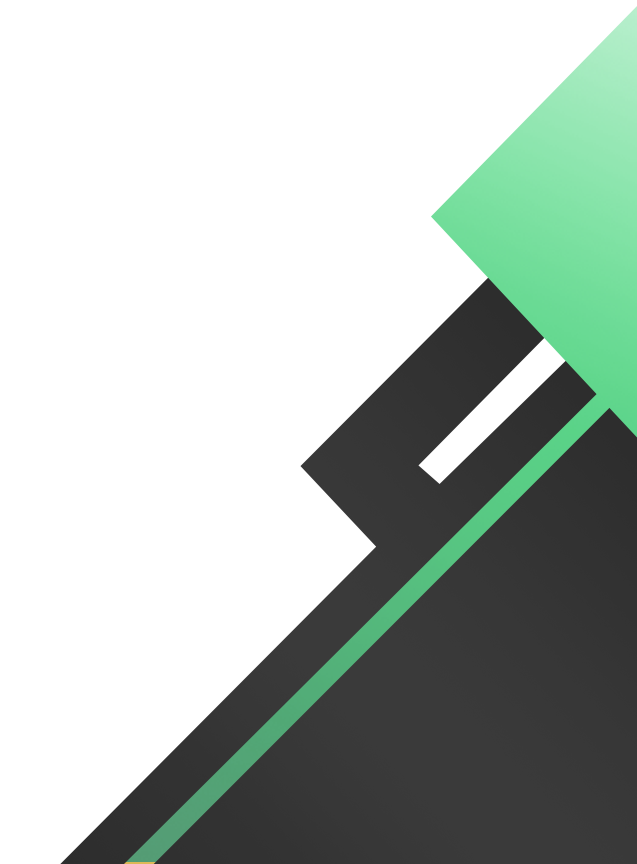 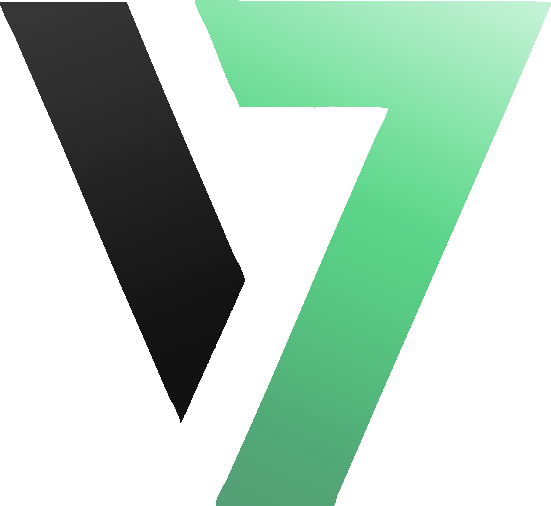 I SEVEN AGRICULTURAL
SCIENCES CONGRESS
TÍTULO DO TRABALHO
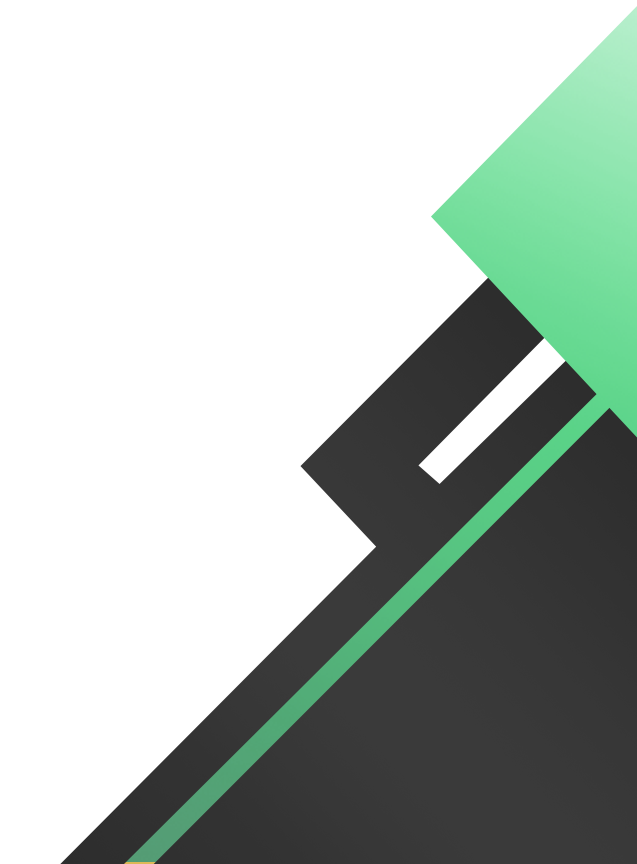 AUTORES
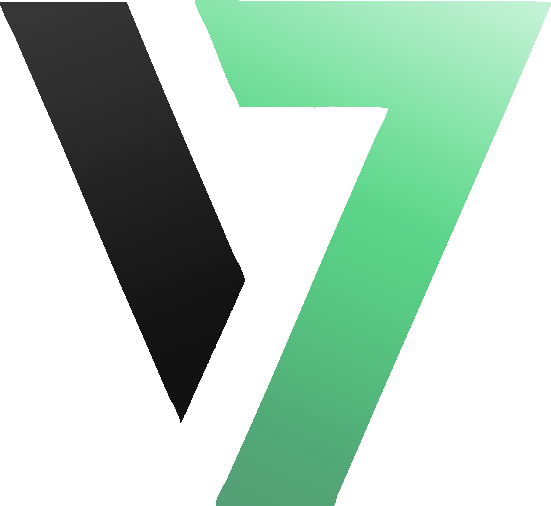 TÍTULO DO SLIDE
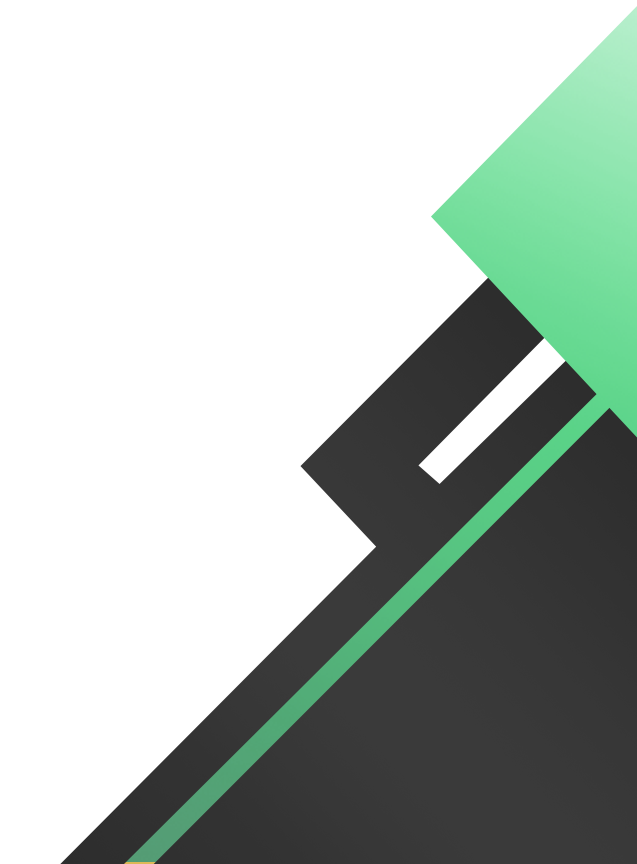